Activity 1.16: Expository Writing Focus- Organization
8th Grade Springboard
Learning Targets
I can identify and evaluate the effectiveness of the structural elements of a definition essay.
Intro
Hook
Bridge
Thesis
Body Paragraphs
Conclusion 

I can draft a thesis and outline ideas for a definition essay.
Notebook
Date		Activity 1.16 Vocab		pg.
Thesis
Is often the last sentence of the introduction to an essay. 

It states the writer’s positions or opinion on the topic of the essay. 

It is the single most important part of the essay in establishing focus and coherence.
Introduction
This is the first paragraph of the essay.

There are 3 main parts
Hook
Bridge
Thesis
Cliché
Something that is overused.
Planning a Definition/Expository Essay
Review the scoring criteria for Embedded Assessment 2 (writing journal unpacking EA2)

What defines a proficient definition essay?

List the required skills and concepts for each category.
Planning a Definition/Expository Essay
Ideas
Provide a precise definition of heroism.

Uses definition strategies (function, negation, example).

Includes supporting details from a variety of sources and commentary to develop ideas.
Planning a Definition/Expository Essay
Organization
Provides a clear structure:
Introduction with an original definition of heroism (this is your thesis statement).

Body paragraphs reflecting definition strategies 

Conclusion

Uses transitions to create coherence (internal and external coherence).
Planning a Definition/Expository Essay
Language and Conventions
Maintains a formal style appropriate for an academic essay.

Embeds quotations from sources smoothly and correctly.

Demonstrates command of conventions (grammar and usage; capitalization; punctuation; spelling).
Introduction: The Hook
If it is dull or confusing, the reader loses interest right away.

You must grab the readers attention.
Anecdote
Question
Quote
Statement that’s intriguing
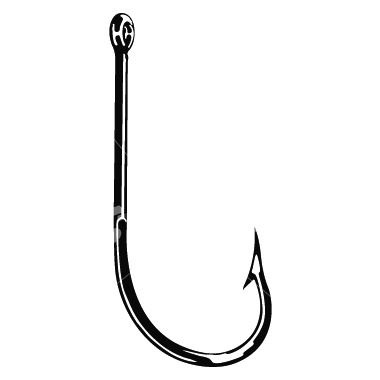 Introduction: The Bridge
This writing represents the content between the hook and the thesis.

HOOK								THESIS

				                  BRIDGE

The purpose of it is to make a clear and concise connection between these two parts. 

It is where you provide necessary background information to set the context for the ideas in the essay.
Introduction: The Thesis
It’s your response to the writing prompt. 

Include information about both the topic and your interpretation of it.

It’s the single MOST IMPORTANT part of the essay in establishing focus and coherence; all parts of the essay should work to support it.

It should be clear & concise, should not be an announcement of your intent (i.e. this is what I will write about), nor should it include writing in the first person.
Introduction: The Thesis
It should show a level of sophistication and complexity of thought.

You may want to try to create a complex sentence as your thesis statement.

Complex sentences contain a dependent clause that begins with a dependent marker such as because, before, since, while, although, if, until, when, after, as, as if.
Evaluation and Revising Introductions
2. Read the following introductions. For each one, identify, label, and evaluate the three parts of the introduction: hook, bridge, and thesis.

Hook= underline
Bridge= bracket
Thesis= circle
3. Now reread each introductory paragraph, evaluate its effectiveness and mark it for revision. Use these questions to aid your evaluation and be sure to elaborate.
Is the hook engaging? 
If the hook is a quote, is it integrated smoothly?
Is there a bridge that effectively links the hook and the thesis?
Is the thesis a clear and precise interpretation of the topic? 
Is the use of language formal or informal?
Is the language effective? Where can it be made clearer, or where can ideas be stated more smoothly?
Separate Piece of Paper
Heading
Activity 1.16 #3 & CYU
First side= #3
Second side= CYU
3. Now reread each introductory paragraph, evaluate its effectiveness and mark it for revision. Use these questions to aid your evaluation and be sure to elaborate.
Is the hook engaging? 
If the hook is a quote, is it integrated smoothly?
Is there a bridge that effectively links the hook and the thesis?
Is the thesis a clear and precise interpretation of the topic? 
Is the use of language formal or informal?
Is the language effective? Where can it be made clearer, or where can ideas be stated more smoothly?
Check Your Understanding
As a group, revise one of the two paragraphs above based on your evaluation and discussion of how it could benefit by additional content, reworking sentences, and using more precise or formal diction.
Revising Thesis Statements
Examine the model thesis statement below and then see how the statement has been revised to have a complex sentence structure with a beginning dependent clause.

Model thesis statement: Heroism involves selflessness and dedication to a challenge. It means helping others without desire for recognition or stardom.

Revised model: Because heroism involves selflessness, it requires dedication to a challenge and helping others without desire for recognition or stardom.
4. What is the value of combining the two sentences in this way? How does it improve the communication of ideas in the thesis statement?

It creates a complex sentence by using independent and dependent clauses. The dependent clause is signaled with a dependent marker. 

Using a complex sentence helps to improve the communication of ideas in a thesis because it avoids sentence fragments and allows a more concise thought to be combined into the final sentence.
Revising Thesis Statements
5. Now follow the model to revise the remaining thesis statements below and on the next page. Create a complex sentence structure by using a dependent marker to create a dependent clause at the beginning of a sentence. Revise other elements as needed for smooth expression while still keeping the same ideas.
Revising Thesis Statements
Thesis Statement: Heroism means taking action when you are needed, showing dedication to your quest, and not giving up even when the odds are against you.

Revised Thesis Statement: 
Even when the odds are overwhelmingly against you, heroism means taking action, remaining dedicated to the quest, and not giving up.
Revising Thesis Statements
b) Thesis Statement: Heroism means putting others before oneself and directly facing challenges, but not always saving or satisfying everyone.

Revised Thesis Statement: 
While it is not possible to always save or satisfy everyone, heroism means putting others before yourself and facing challenges directly.
Revising Thesis Statements
c) Thesis Statement: Heroism is being brave and helping other people before yourself, but it does not always guarantee a happy ending.

Revised Thesis Statement: 
Though being heroic does not always lead to a happy ending, it always means being brave and helping other people before oneself.
Notebook
Date		Complex Sentence/Thesis Steps		pg.
Complex Sentence/Thesis Steps
Identify and underline the dependent clause (incomplete thought).

Choose a dependent marker to begin the dependent clause with.

Finish the process by adding on the independent clause.

DM+DC+IC=Complex Sentence
Writing a Concluding Paragraph
The concluding paragraph in an essay is the last thing your reader takes from your essay. 

Try to make the reader think in a new way, feel emotional, or feel enlightened. 
Avoid clichés (i.e. “The end,” “That is my definition of heroism,” or “That is all I have to say”). 

Make your readers feel that they have arrived somewhere by sharing with them what you have learned, discovered, or realized. 

No first person POV
Writing a Concluding Paragraph
The following are some possible ways to conclude your essay.

Be genuine. Explain why this topic is important to you and/or important in life. 

If you used a quote as your hook, refer back to it. If you didn’t use a quote, use one to guide your conclusion.

You may finish by reviewing the paper’s main point, but with new insight. 

Direct the readers into the future. How does an understanding of this topic relate to future thought or action? What will or should happen in the months or years ahead?
Evaluating and Revising Conclusions
6. As you read examples of a conclusion, identify which technique the writer used and how effective the conclusion is.

Sample 1

Sample 2
Check Your Understanding
Revise one of the two paragraphs above based on your evaluation and discussion of how it could benefit by additional content, reworking sentences, and using more precise or formal diction.
Writing Body Paragraphs
The meat of your essays

Outlined by the thesis

Include the reasons, plus the details and examples, that provide the support for your thesis

 Part of the strength of your support is synthesizing, or pulling together, examples and details from your experience from the texts and resources your have read or studied.
Writing Body Paragraphs
As you write body paragraphs, be sure to include the following:
Topic sentence that introduces the focus of the paragraph.

Concluding sentence that follows from the information and explanations presented.

Details & examples relevant & sufficient to make your point. 

Commentary explaining why the details and examples are significant.

Paraphrase & embed quotes conveying important details & examples. 

Transitions to show your understanding of the content by showing the connection among ideas (internal & external coherence).
Evaluation and Revision of Body Paragraphs
7. Read the following body paragraph and evaluate its effectiveness. Look at the transitions, the details and examples, and the commentary, as well as the skill with which paraphrases and embedded quotations are handled.

In your writing groups, think of another  example from texts we’ve that could be used in the example body paragraph. As a group, add additional information to the paragraph that supports the topic sentence.
Notebook
Date		CYU: List of Texts/Heroes		pg.
Check Your Understanding
Return to the texts you have read and studied in this unit. Begin to think about which ones you can use to help support your definition of heroism. Make a list of texts, the heroes, and the events you may be able to use in your essay. Begin to categorize them as you think of each definition strategy: function, negation, and example.
Expository Writing Prompt
Think about people who deserve status as a hero from the past, from the present, from life, and from literature. What defines a hero? Draft an insightful thesis statement using a complex sentence structure. Then, outline ideas for your essay. Remember to return to you work in Activity 1.14 on defining a hero.
Hero Definition/Expository Essay Outline
Introduction
Hook: (What would make an effective hook?)

Bridge: (Background information and connections)

Thesis: (State your original definition)
Hero Definition/Expository Essay Outline
Body Paragraph One: (Function/Negation/Example)
Topic Sentence (connect to thesis)

Supporting Details (list source)
Paraphrase, quotations, examples with commentary

Supporting Details (list source)
Paraphrase, quotations, examples with commentary
Hero Definition/Expository Essay Outline
Body Paragraph Two: (Function/Negation/Example)
Topic Sentence (connect to thesis)

Supporting Details (list source)
Paraphrase, quotations, examples with commentary

Supporting Details (list source)
Paraphrase, quotations, examples with commentary
Hero Definition/Expository Essay Outline
Body Paragraph Three: (Function/Negation/Example)
Topic Sentence (connect to thesis)

Supporting Details (list source)
Paraphrase, quotations, examples with commentary

Supporting Details (list source)
Paraphrase, quotations, examples with commentary
Hero Definition/Expository Essay Outline
Conclusion
(What would make an effective conclusion?)
Creating Your Outline
Use this outline as another brainstorming strategy. 

As you are planning each part of your essay, complete the outline to ensure each part is thought out and complete.
Summarize
Bullets
Write out then type